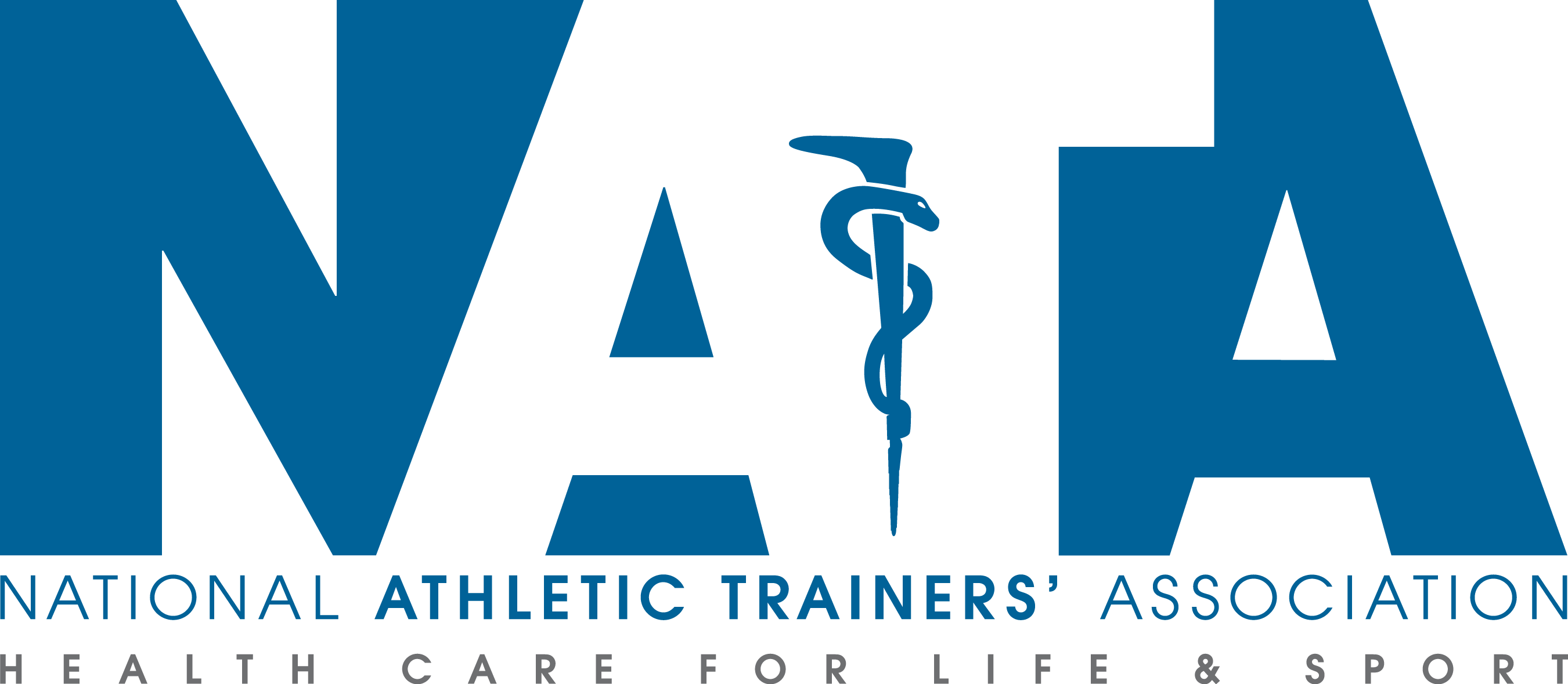 Relative Energy Deficiency Syndrome
(RED-S)

Taken from:
 NCAA SSI: The Female Body Project. 
Managing the Female Athlete Triad. NCAA Coaches Handbook.
National Athletic Trainers’ Associated Position Statement: Preventing Detecting, and managing Disordered Eating in Athletes.  Journal of Athletic Training; 	2008. 43(1):80-108
Relative Energy Deficiency Syndrome(RED-S)
Disordered Eating
Includes the full spectrum of abnormal eating behaviors, ranging from simple dieting to clinical eating disorders
Amenorrhea
The loss of menstruation
Primary-the individual has not experienced her first menstrual period by age 15 when secondary sex characteristics have developed
Secondary-the postmenarchal athlete misses three consecutive periods
Osteoporosis
Disease characterized by low bone mass and deterioration of bones tissue, resulting in bone fragility and increased risk of fracture
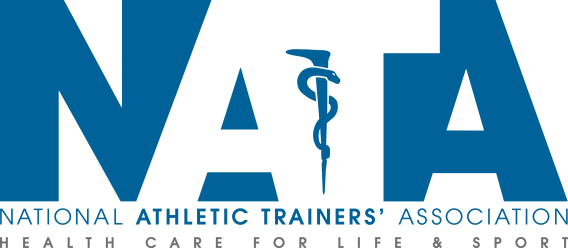 Low Energy Availability/Disordered Eating
The term “disordered eating” is used rather than eating disorders because the athlete's eating does not have to be disordered to the point of a clinical eating disorder in order for the other two components of the athlete triad to occur
Disordered Eating can be inadvertent such as mistakenly eating too little to fuel the body
Willfully restricting caloric intake (dieting, dietary restriction) is the primary precursor to eating disorders
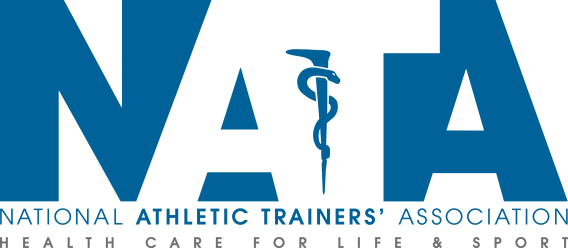 Coaches Role in Recognizing Disordered Eating
Coaches are in a good position to identify disordered eating
Identification can by complicated by sport body stereotypes
Lean body types=increased performance & good performance=good health
Coaches need to be aware of physical/medical and psychological/behavioral signs and symptoms of disordered eating
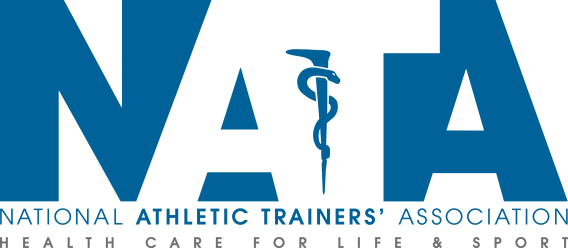 Signs and Symptoms of Disordered Eating
Psychological/Behavioral Signs and Symptoms
Physical/Medical Signs and Symptoms
Amenorrhea
Dehydration
Gastrointestinal Problems
Hypothermia
Stress Fractures (overuse injuries)
Significant Weight Loss
Muscle Cramps, Weakness, or Fatigue
Dental and Gum Problems
Anxiety and/or Depression
Claims of “Feeling Fat” Despite Being Thin
Excessive Exercise
Excessive Use of Restroom
Unfocused, Difficultly Concentrating
Preoccupation with Weight and Eating
Avoidance of Eating and Eating Situations
Use of Laxatives, Diet Pills, etc.
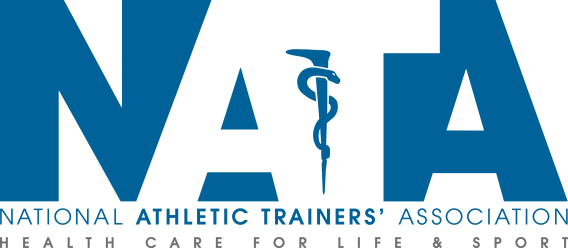 Amenorrhea
What to do?
Amenorrhea is very common among female athletes
Some female athletes even see it as the “norm” for sports among their peers; this makes it very difficult to catch because of lack of reporting
It does not have to fall on the coach to monitor for this condition, rather, it should fall into the hand of a qualified health care provider
A designated health-care professional should meet with the team prior to each season to inform the student-athletes about the importance of healthy menstrual function

Make it clear how and to whom they should report any irregularities
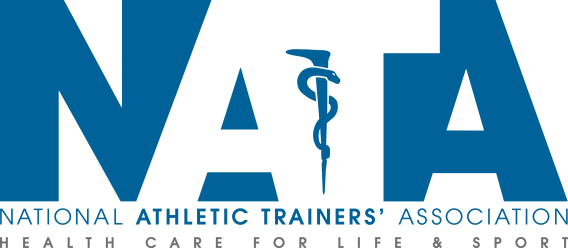 Amenorrhea
Amenorrhea related to sport participation can often be reversed
Common treatments include:
Increased caloric intake
Decrease in physical activity
Rare cases could require hormone therapy
An athlete’s response to recommendations regarding eating, training, and medication will vary
Difficulty in compliance usually increases with the severity of the disordered eating
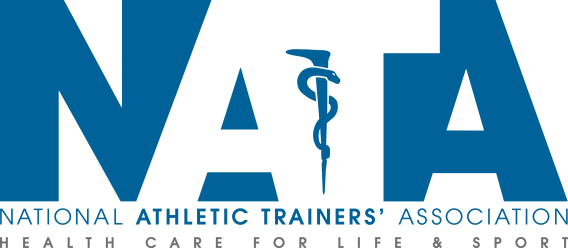 Decreased Bone Mineral Density/Osteoporosis
Unfortunately, bone problems are typically the first signs reported within the triad
If frequent fractures, especially stress fractures, are present, the student-athlete should also be assessed for menstrual dysfunction and disordered eating
The treatment of osteoporosis and amenorrhea is key because it involves the athlete's current and future reproductive and bone health
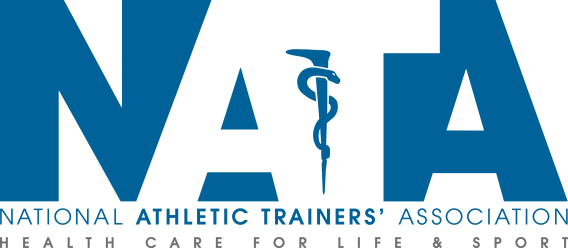 Prevention Strategies
1.  De-emphasize weight
Emphasis on weight or thinness/leanness will likely increase the risk of disordered eating
De-emphasis will likely have the converse effect
2.  Recognize individual differences in athletes
By focusing on the athlete's individual differences, the likelihood of enhanced performance for each athlete can be increased
3.  Education
Education should be made available to everyone involved
Coaches remain instrumental in the detection of the triad, therefore education is key.
4.  Involvement by Sport Governing Bodies
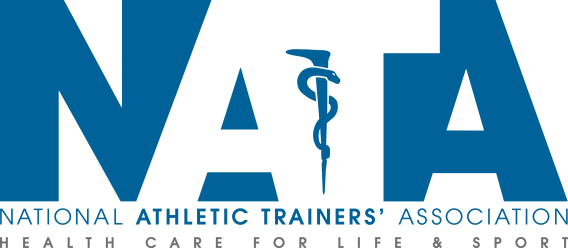